Countermeasure:- MACHINING STAGE
EVIDENSES
TRAUB OPERATION : SE/ALM/05
AFTER
BEFORE
1. Relation gauge used for checking 100% parts but not effective by concentricity checking gauge .
Special dial type 
gauge not exist.
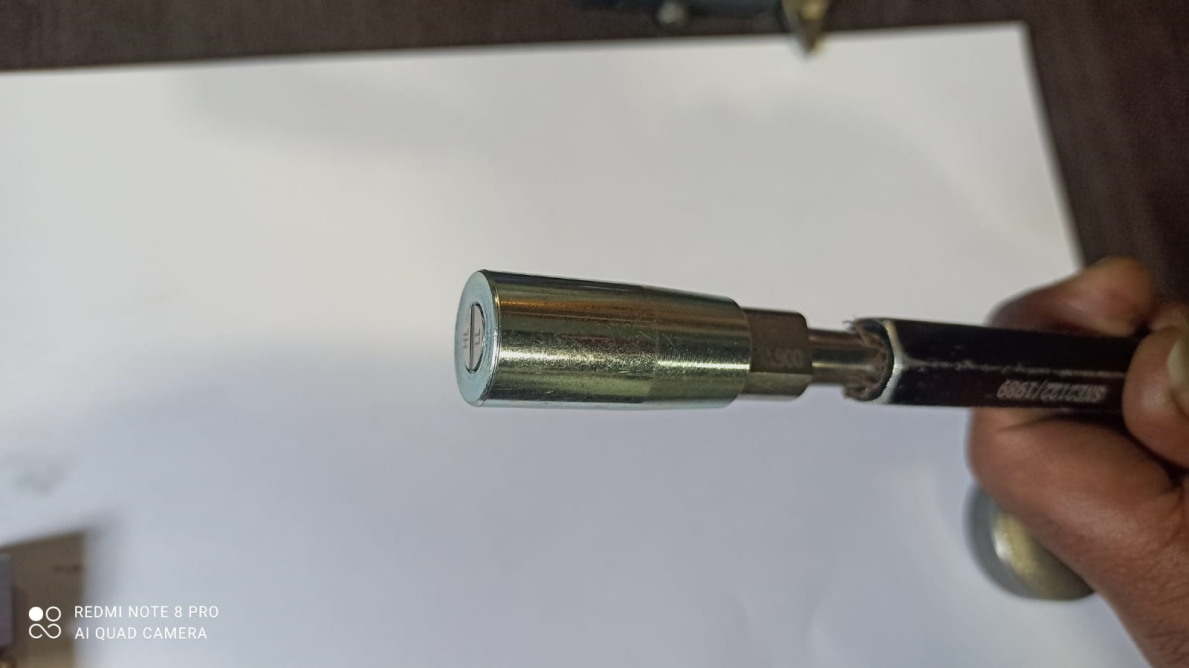 Problem/Present Status:
Detection side inspection being done by attribute type gauge.
Countermeasure: